Столбняк у собак
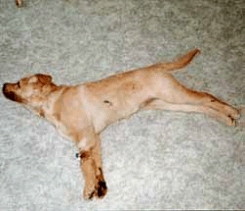 Что такое столбняк?
кишечная инфекция, вызванная токсином, попавшим в организм через желудочно-кишечный тракт питомца.
К основным источникам заражения относятся корма растительного и животного происхождения, содержащие яд или покрытие плесенью, а также почва.
Токсин, вызывающий заболевание, может быть разрушен кипячением, подвергать его термической обработке требуется не менее 6 часов подряд.
Формы
Существует четыре основных формы рассматриваемого заболевания:
Пищевая
 раневая
 детского возраста 
 неустановленной природы.
Обратите внимание!!!! Симптомы Столбняка похожи на  отравление крысиным ядом.
Слизистые анемичны, приобретают синюшний, желтоватый оттенок. Слизистые оболочки органов желудочно-кишечного тракта катарально воспалены, на их поверхности при патологоанатомических исследованиях заметны язвы, изъявления. Легкие отечны, при тяжелых формах отмечают пневмонию. В головном мозке заметны кровоизлияния.  Летальность при ботулизме у собак составляет 40-80%.
Симптомы
Беспокойство, снижение рефлектроной чувствительности;
Повышение температуры до 41 градуса;
Нарушение координаций движений, шаткая походка;
Снижение реакции на внешние раздражители;
Гиперемия, желтушность слизистых. подкожной клетчатки;
Сильные боли в животе;
Изнуряющая рвота, тошнота;
Учащенное поверхностное дыхание, нарушение сердечного ритма;
Нарушения в работе ЦНС;
Снижение кишечной перистальтики;
Отказ от корма, сильная жажда;
Обильная саливация (слюноотделение).
Причины
Что же касается причины данного недуга, то таковой является анаэробная спорообразующая палочка, продуцирующая особо опасный яд – ботулотоксин. Последний, в свою очередь, способен поражать спинной мозг, что вызывает нарушение иннервации мускулатуры и развивающуюся острую дыхательную недостаточность.Ботулизм чаще всего возникает вследствие употребления животным пищи, инфицированной палочкой, и попадания на его открытые раны спор возбудителя, содержащихся в почве. Развитию заболевания может также способствовать ослабление иммунитета собаки.
Постановление диагноза
Диагноз на ботулизм у собак, других животных ставят на основании результатов биопроб, биологических определений токсинов. В ветеринарные лаборатории при подозрении на заражение собак ботулиновым токсином, отправляют пробы кормов, содержимое желудка, проводят исследование рвотных, каловых масс.
Проводят рентгенографию, УЗИ грудной полости. брюшину. В обязательном порядке должна быть проведена дифференциальная диагностика. Чем раньше будет проведена комплексная диагностика, тем быстрее можно приступить к лечению опасного заболевания.
Помимо этого проводят дифференциальную диагностику. Необходимо исключить Болезнь Ауески, бешенство, стахиботриотоксикоз, листериоз, сальмонеллез, послеродовой парез, псевдочуму.
Лечение
Лечение ботулизма предусматривает:промывание желудка и кишечника, позволяющее значительно снизить уровень интоксикации;
безотлагательный ввод сыворотки;
назначение антибиотиков (прежде всего, для исключения вероятности возникновения других заболеваний);
прием большого количества жидкости и мочегонных препаратов, способствующих ускоренной очистке организма от остаточных токсинов;
искусственную вентиляцию легких (при параличе дыхания).
Необходимо также добавить, что осуществление всех необходимых мероприятий, способствующих выздоровлению питомца, в состоянии обеспечить только ветеринарная больница. Ботулизм является крайне опасным для жизни животного недугом, и без оказания квалифицированной помощи больному шансы на его выздоровление резко снижаются.
Последствия при ослоднении
Среди наиболее частых осложнений рассматриваемой болезни выделяются цистит у собак, вторичная пневмония, миокардит и асфиксия дыхательных путей. Если же вся необходимая четвероногому пациенту помощь была оказана вовремя и в надлежащем объеме, то вероятность его возвращения к нормальной жизнедеятельности является достаточно высокой.
Профилактичесие мерв
Чтобы собака не заразилась ботулизмом, ее хозяевам необходимо соблюдать несколько простых и одновременно крайне важных правил. Прежде всего, следует уделять внимание надлежащей термической обработке корма для животных, приготавливаемого в домашних условиях. Также, нужно своевременно принимать все меры по дезинфекции ссадин и царапин на теле питомца, которые тот может получить во время прогулок, и максимально укреплять его иммунитет.